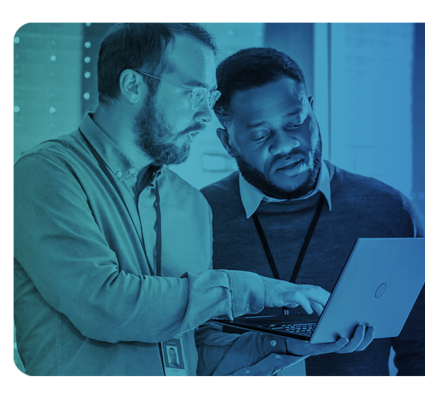 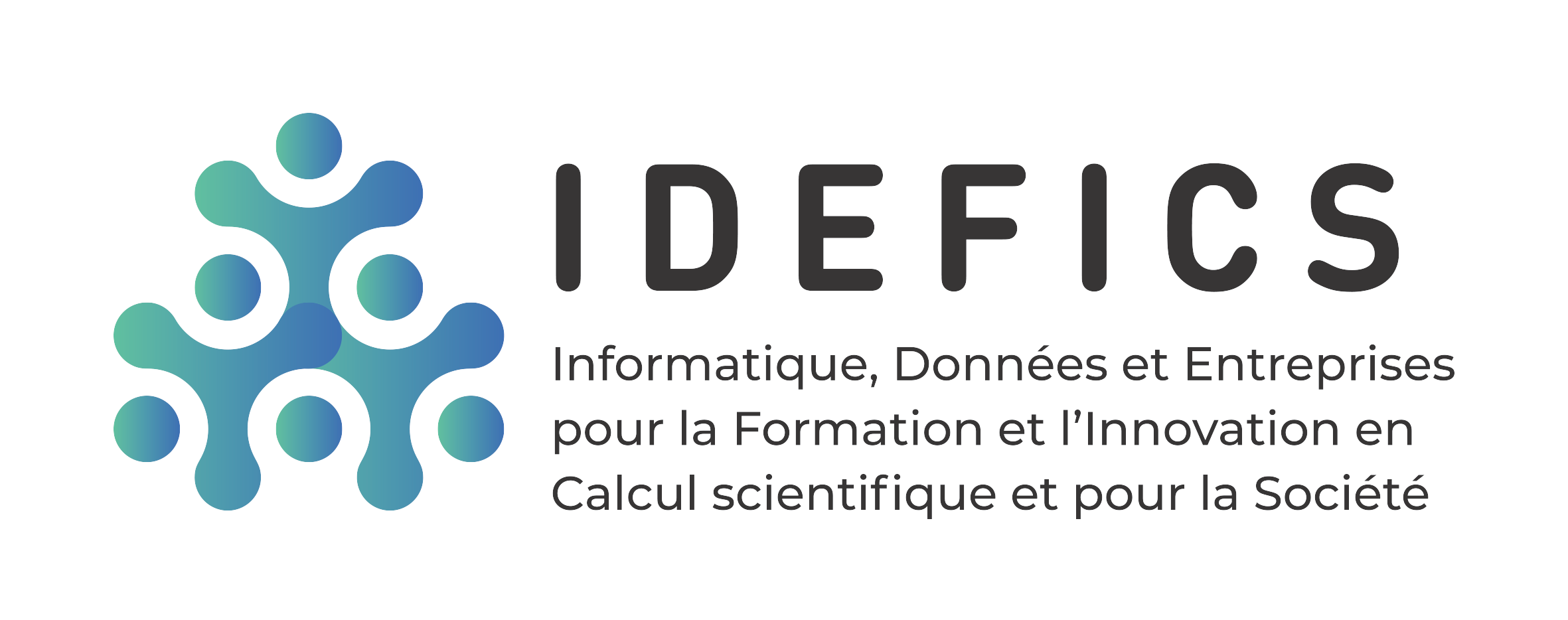 Club Data
23 octobre 2023
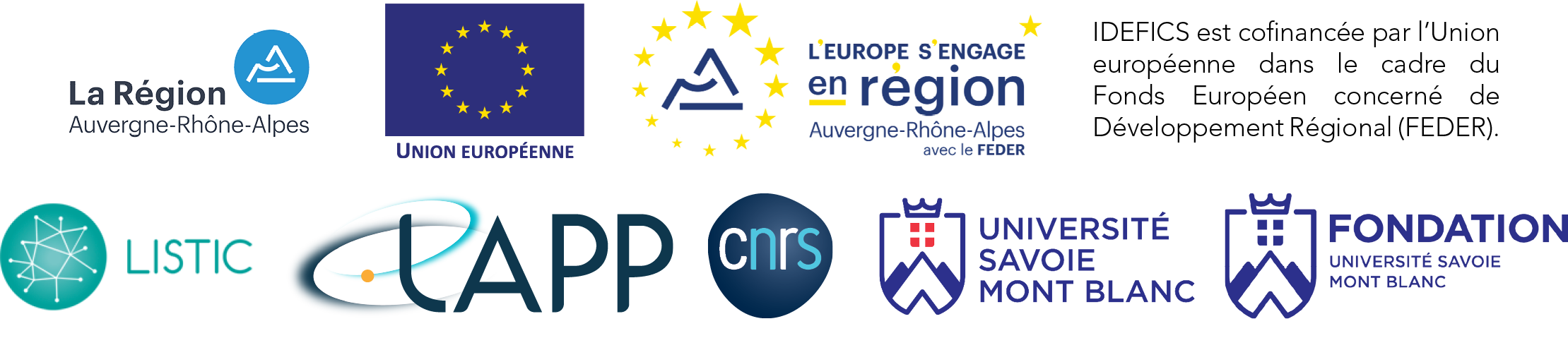 IDEFICS – what is it?
Project 
with members from LAPP and LISTIC
to promote data science and machine learning, help local companies, increase MUST datacenter capabilities
grant from EU and Rhones-Alpes
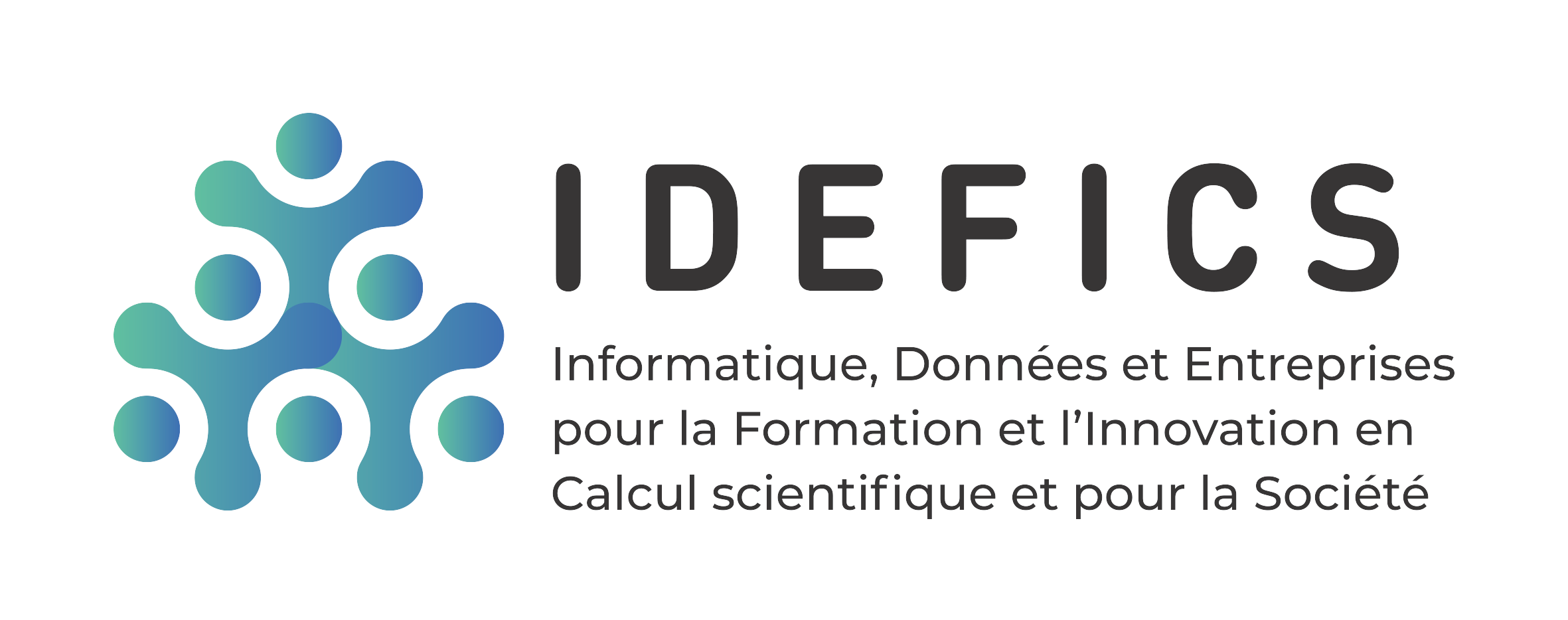 Club DATA – what is it?
Goals: 
to meet regularly to have informal discussions and exchanges around data science, machine learning and code development 
To help each other 
Get new ideas

For who?
Anyone interested and working on this subjets
Priority to students / young researchers
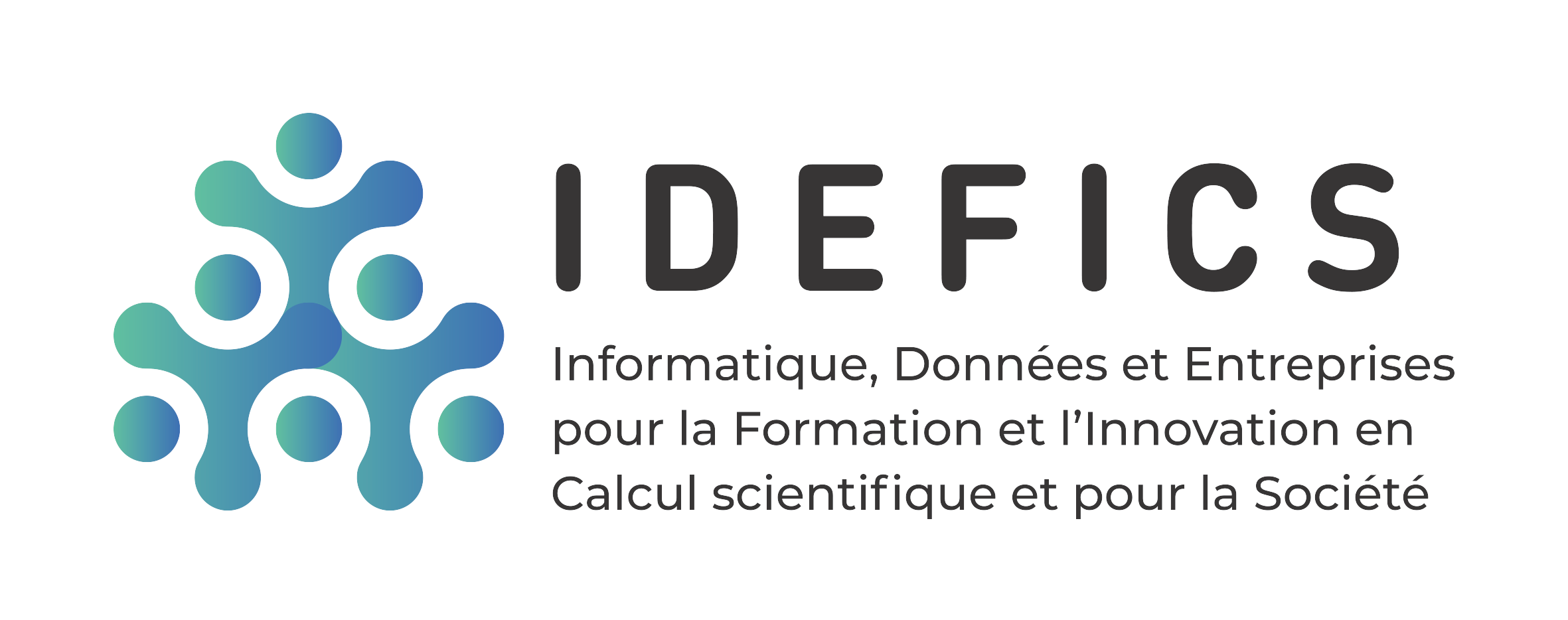 Club DATA – what is it?
Organisation and animation
LAPP/LISTIC
1/month
11h-12h : presentations
12h-13h : free time, bring your lunch, IDEFICS offers coffee 

Everytime, we’ll need 2 persons to:
Chair
Take notes  that will be uploaded to https://lapp-data.pages.in2p3.fr/pages/en/
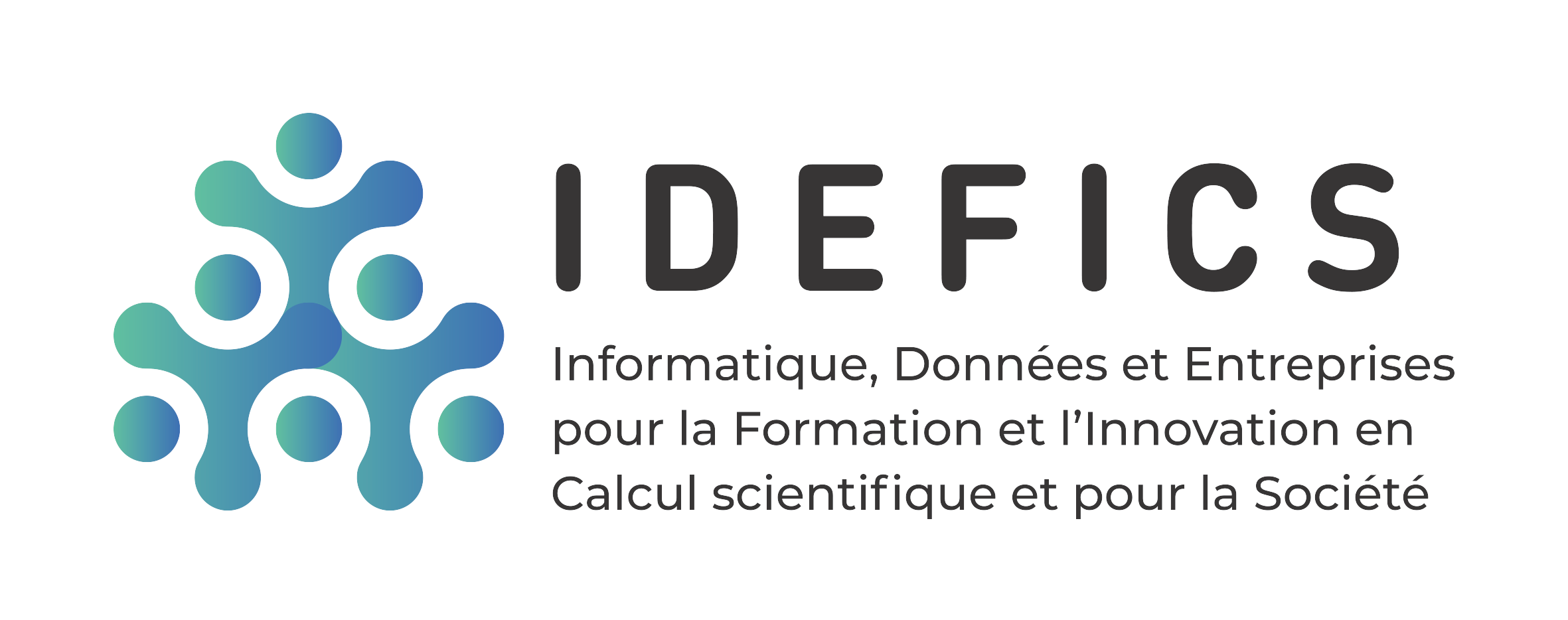 General news
Notes from last meeting: https://lapp-data.pages.in2p3.fr/pages/en/posts/20231024/

Looking for topics / presentations for next time
January 2024 – date?

Training on Weights and Biases – a framework to handle ML experiments 

Formation utilisation de MUST par Brondon

AOB
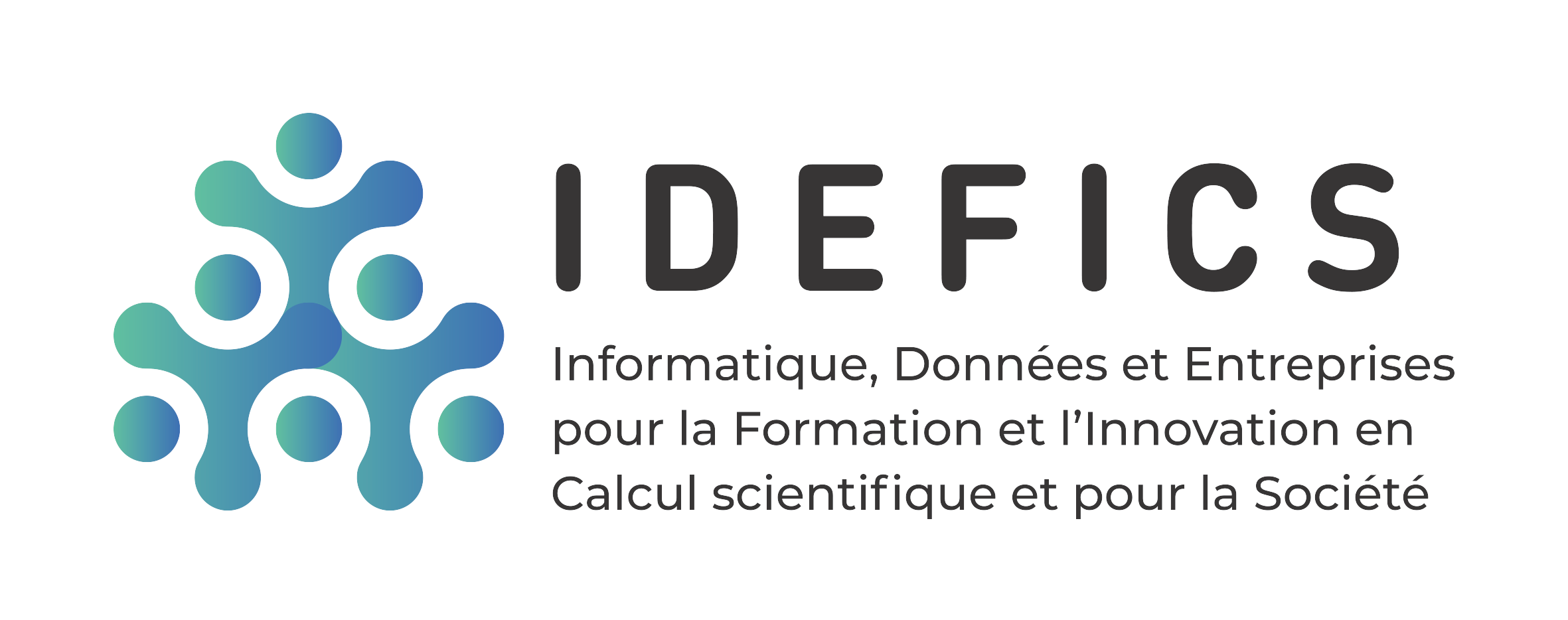 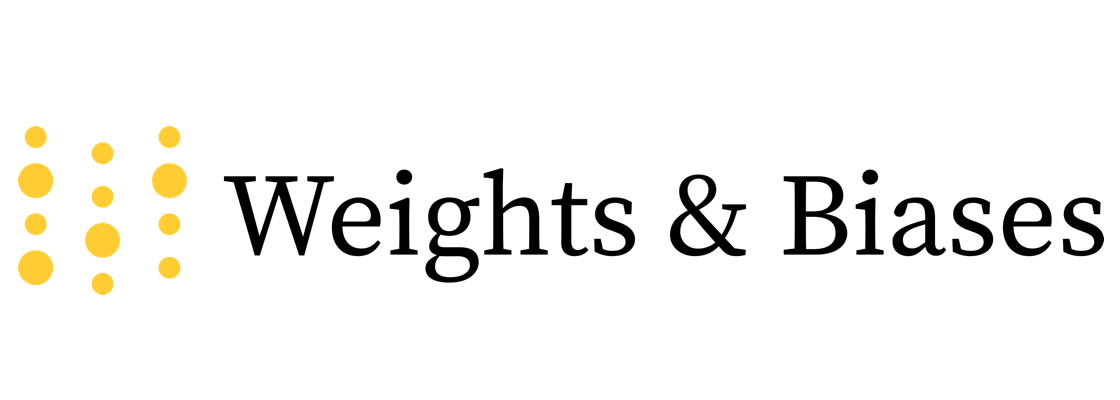 Formation
Thomas Cappelle, de Weights and Biases, viendra nous présenter ce framework pour gérer les expériences ML.
05/12 au LAPP
Inscription aujourd’hui !
https://indico.in2p3.fr/event/31294/overview
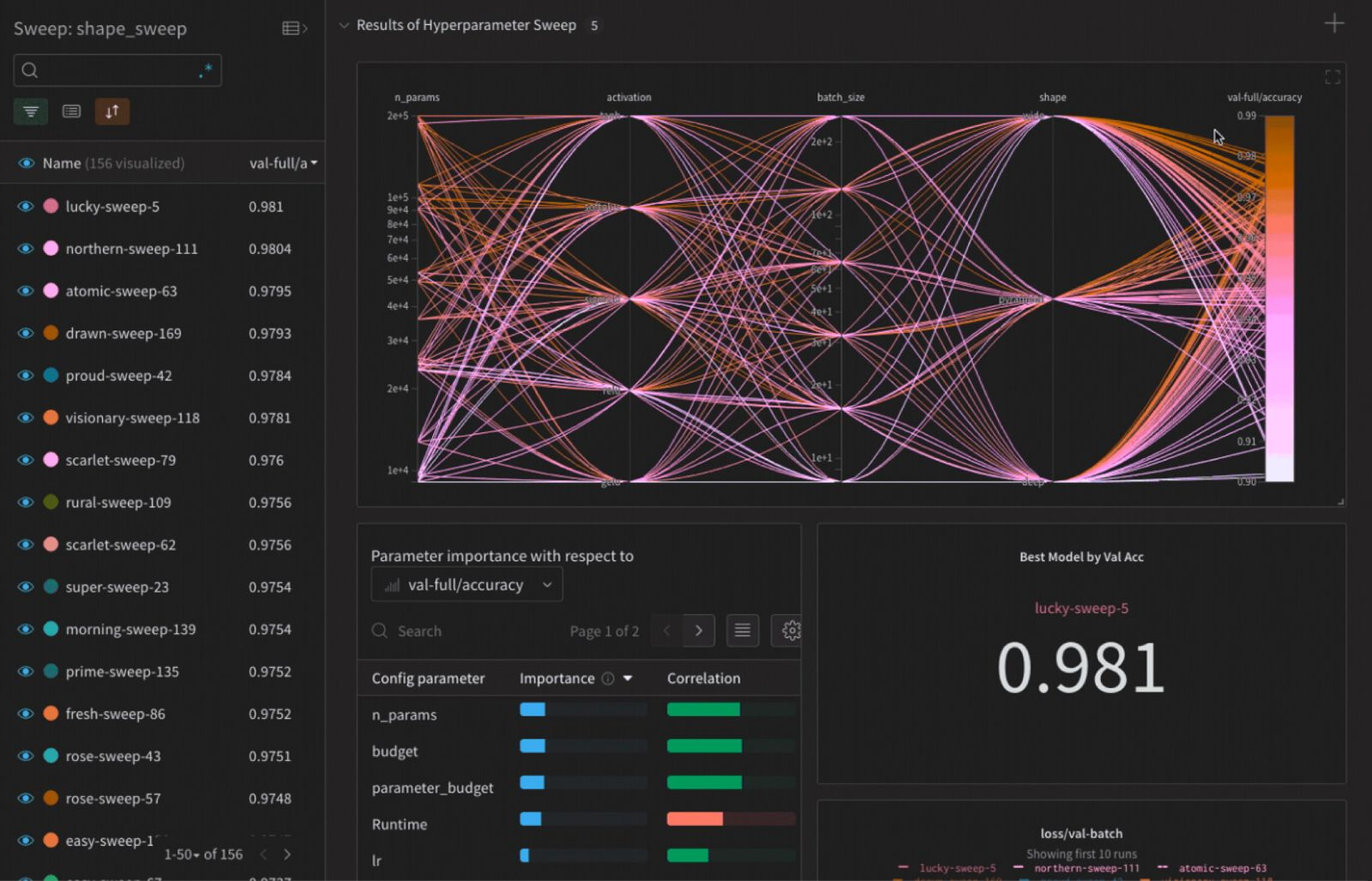